Lección 21LA PALABRA RESUCITA
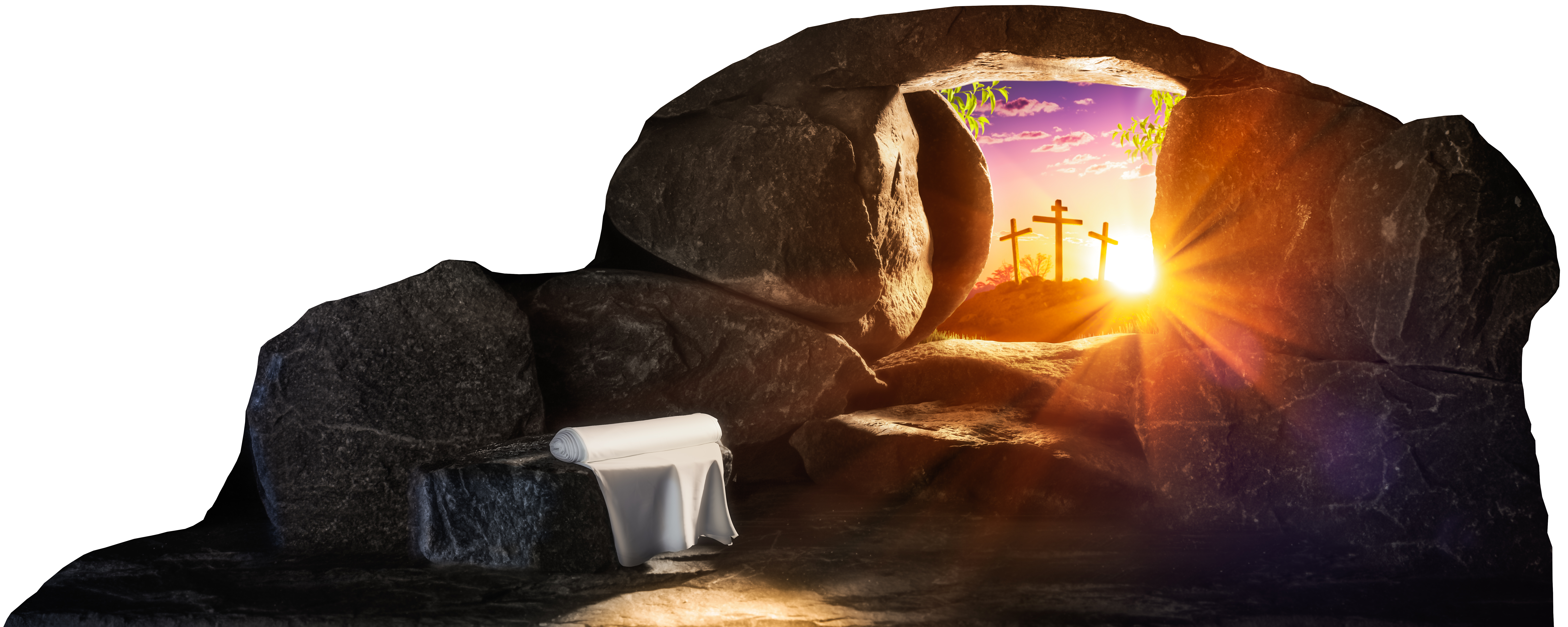 Juan 11.17-27, 38-44
«Le dijo Jesús: Yo soy la resurrección y la vida; el que cree en mí, aunque esté muerto, vivirá. Y todo aquel que vive y cree en mí, no morirá eternamente. ¿Crees esto?».  Juan 11.25-26
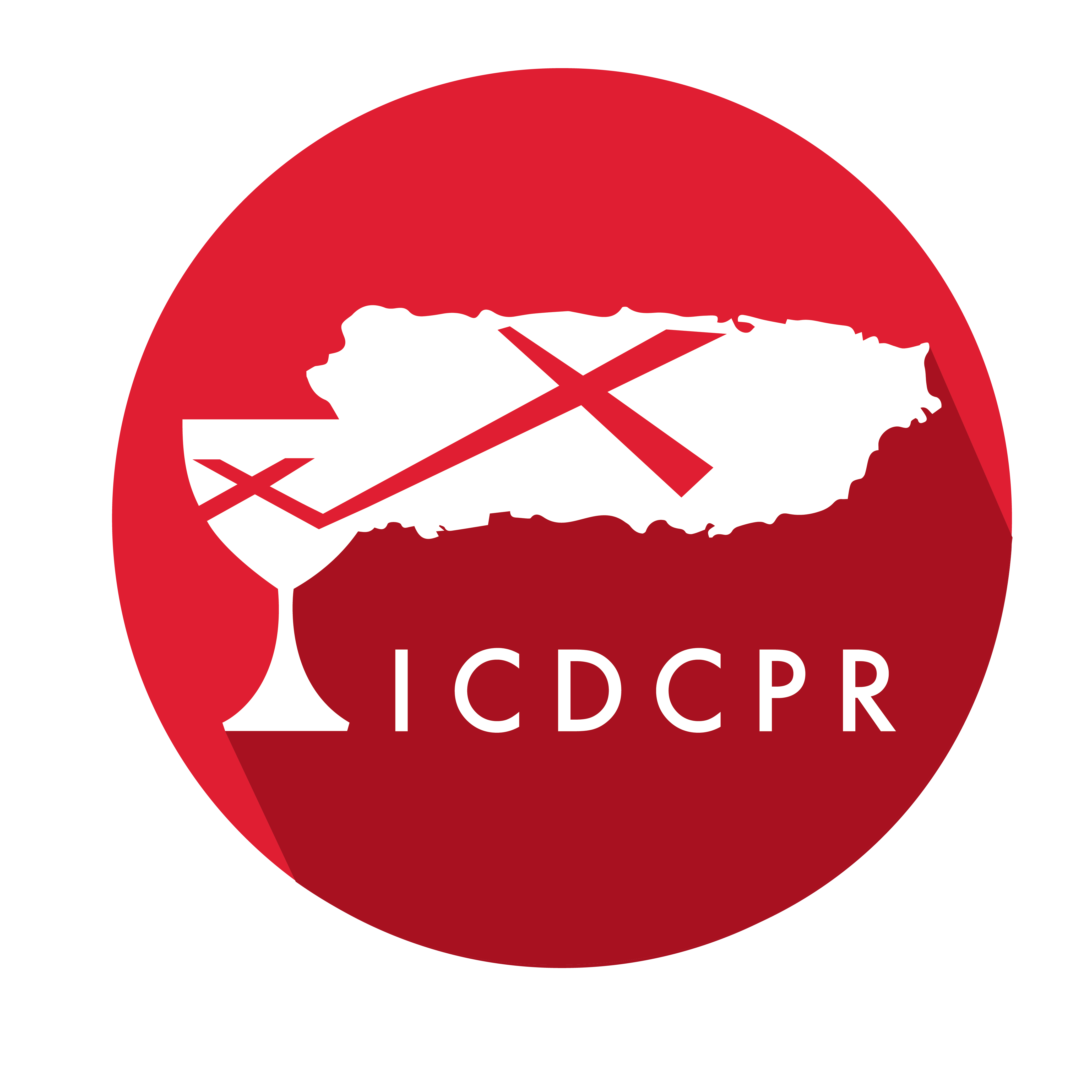 Año 30/Vol. 1
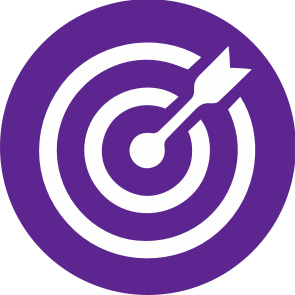 OBJETIVOS
Presentar que Jesús es dador de la resurrección y la vida eterna.
Examinar que aun en momentos de grandes dificultades en la vida de los creyentes, la acción de Dios da esperanza para seguir adelante y sostiene. 
Mostrar la importancia de la solidaridad y los rituales en las situaciones de pérdida.
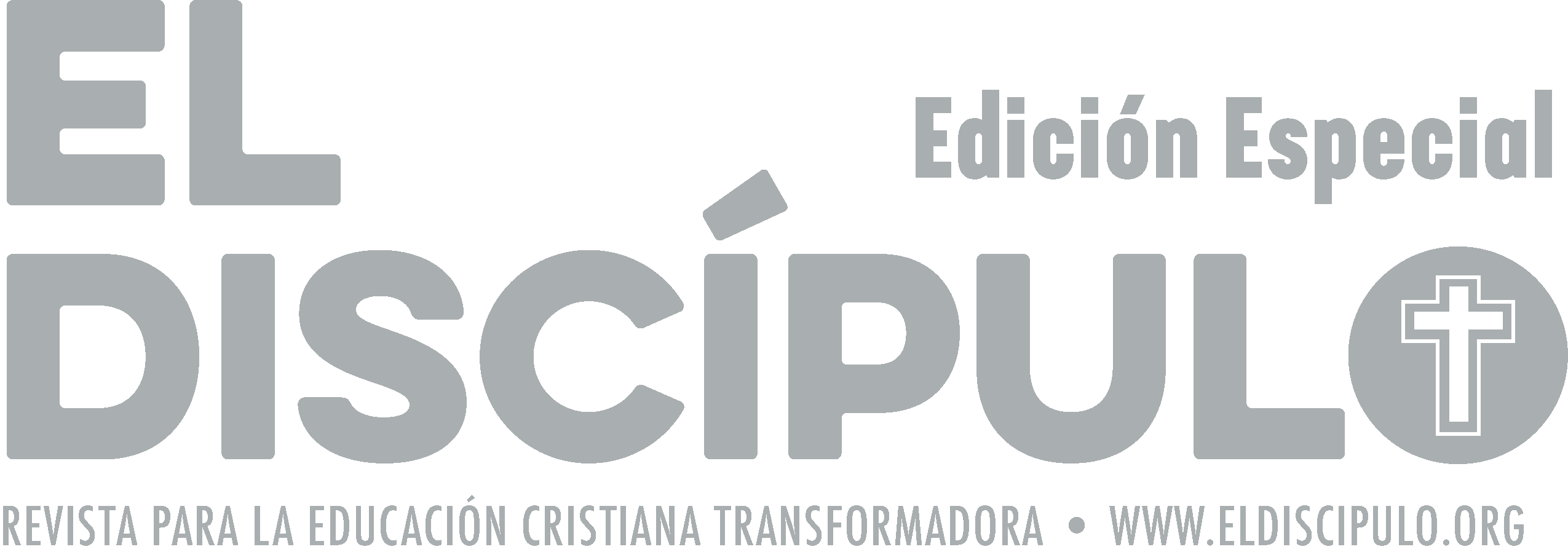 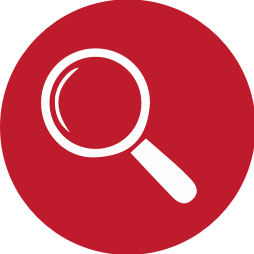 VOCABULARIO
Duelo: Es el proceso de adaptación que vivimos cuando tenemos una pérdida significativa;  también se le conoce como luto. La palabra duelo viene de dolus (dolor) y duellum (guerra o combate). Es el proceso que pasa la mente para curarse (como cuando se forma una cicatriz luego de una herida) y adaptarse a las pérdidas. Este proceso es normal, evoluciona y en el mismo nos encontramos solos pero acompañados (Nomen, 23).
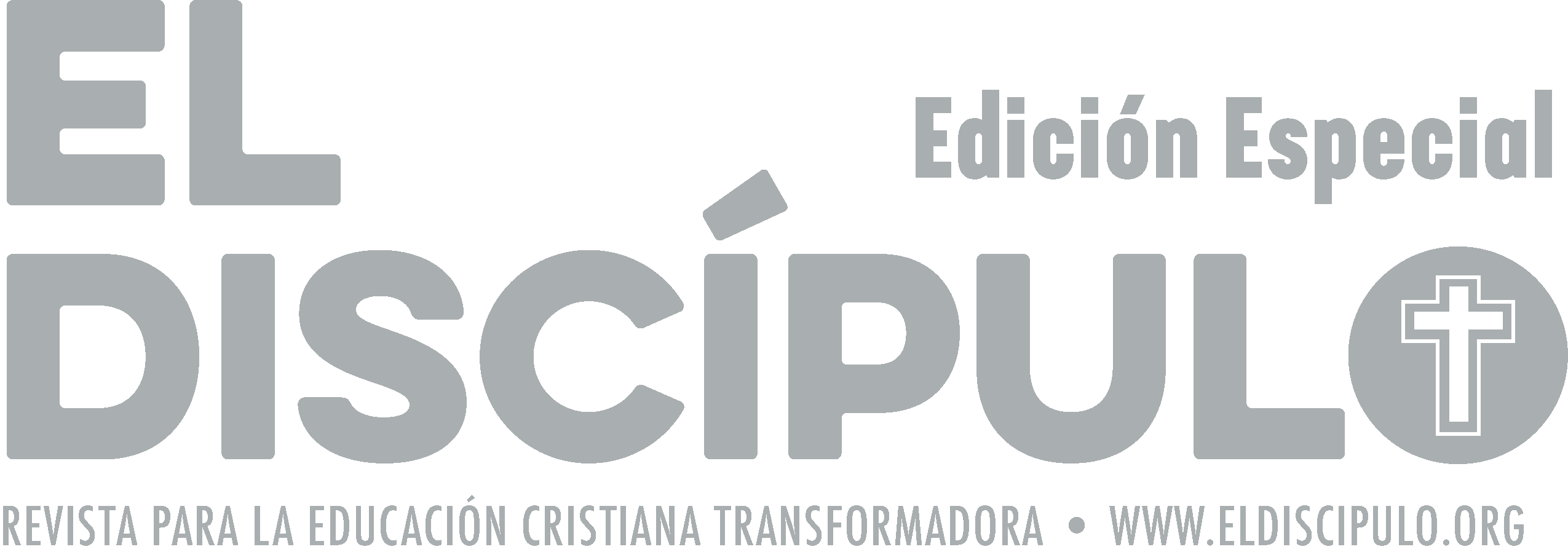 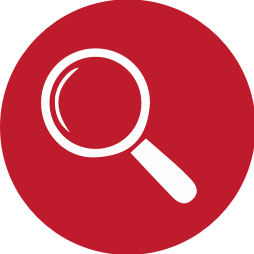 VOCABULARIO
Solidaridad: Prestar apoyo a personas o causas. Es más que un sentimiento, implica la responsabilidad de llevar a cabo acciones para el bien, el acompañamiento y ayuda a los demás. 

Vida eterna: Es la promesa de Dios más allá de esta vida terrenal para aquellas personas que creen en él. Jesús es el dador de la vida eterna.
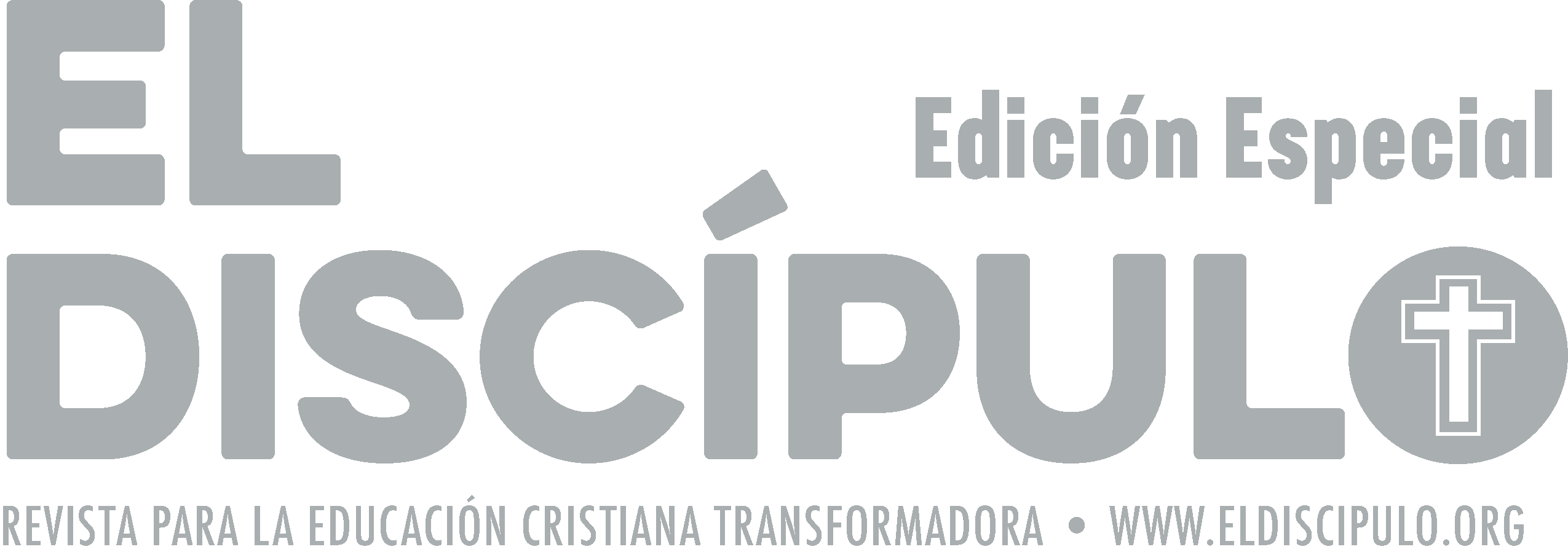 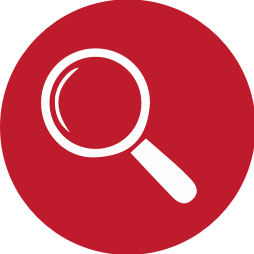 VOCABULARIO
Ritual: Acto o ceremonia que tiene la función de hacernos reflexionar sobre un evento significativo. Ejemplo de rituales son las bodas, el bautismo, la Santa Cena, los aniversarios, los funerales, entre otros.
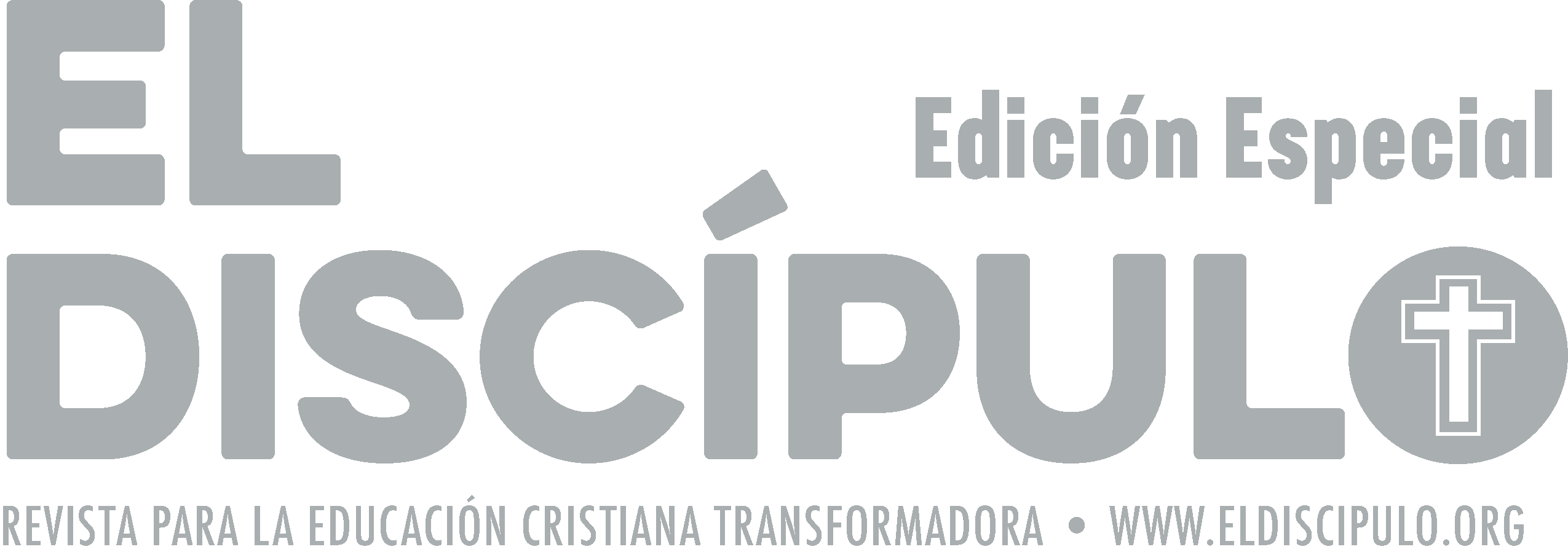 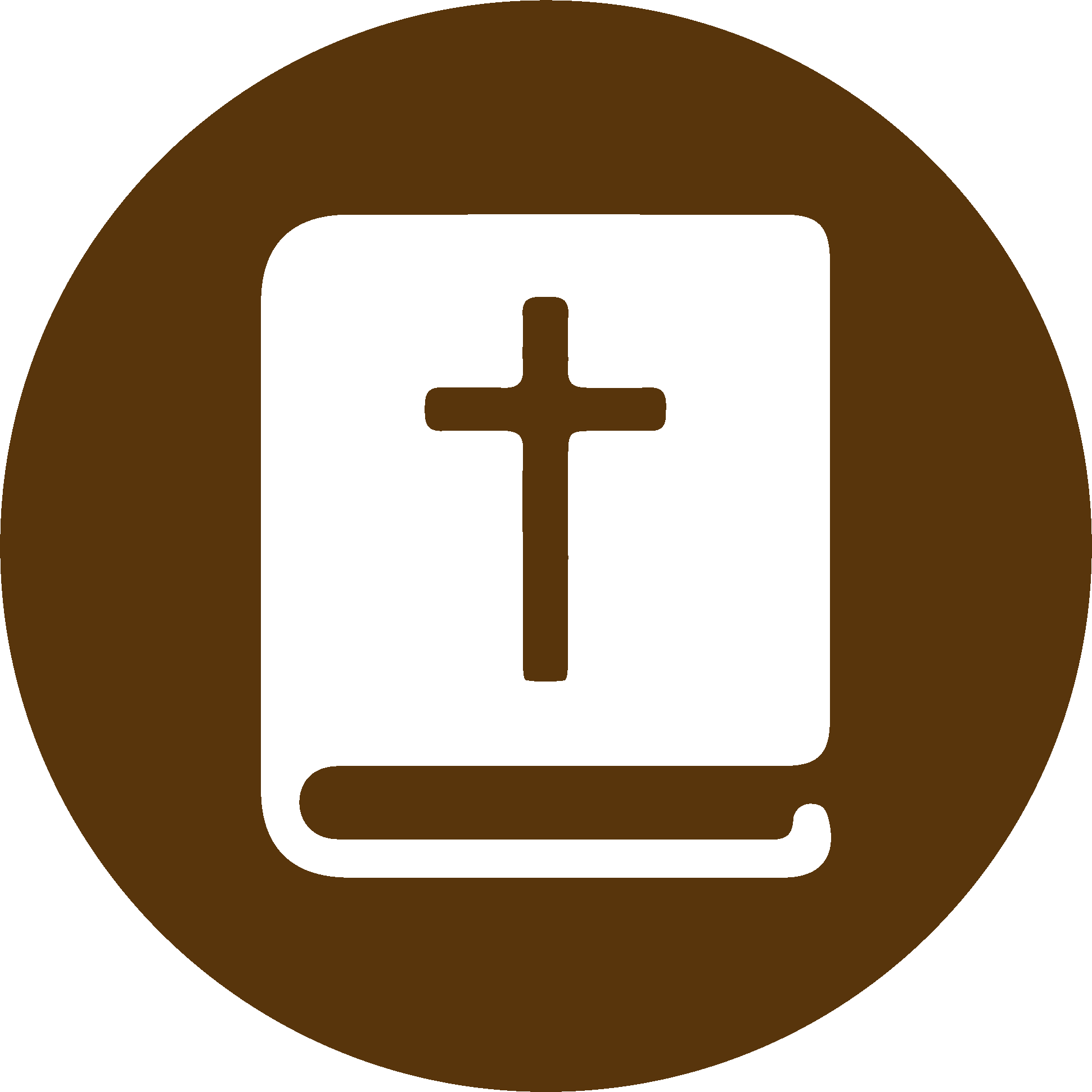 TEXTO BÍBLICO: Juan 11.17-18
VP

17  Al llegar, Jesús se encontró con que ya hacía cuatro días que Lázaro había sido sepultado. 

18  Betania se hallaba cerca de Jerusalén, a unos tres kilómetros;
RVR

17 Llegó, pues, Jesús y halló que hacía ya cuatro días que Lázaro estaba en el sepulcro. 

18 Betania estaba cerca de Jerusalén, como a quince estadios,
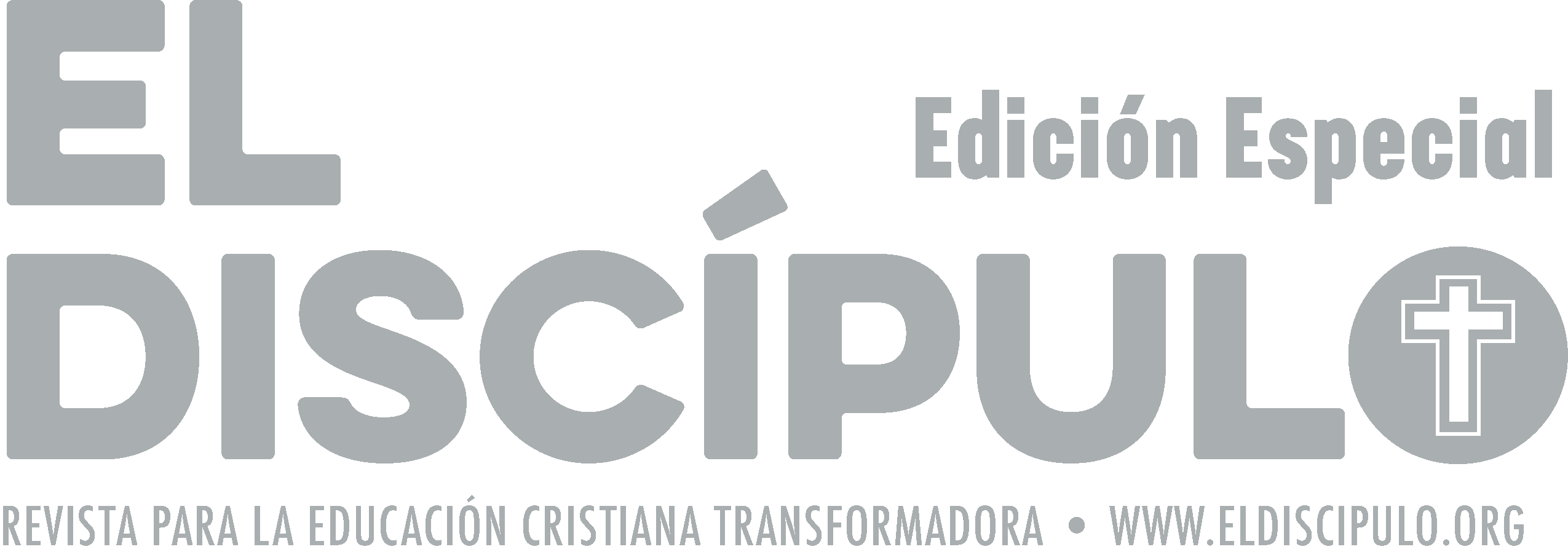 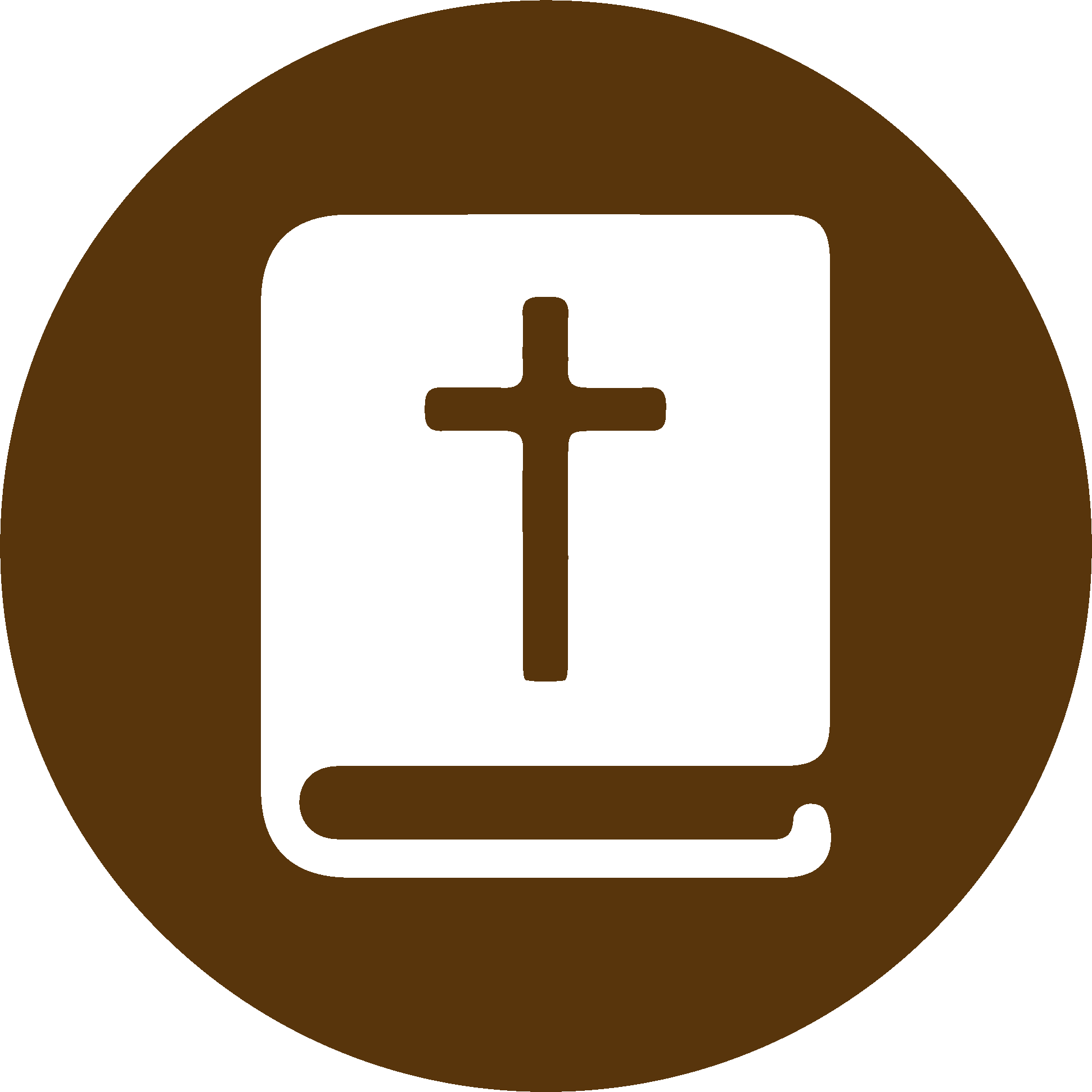 TEXTO BÍBLICO: Juan 11.19-20
RVR

19 y muchos de los judíos habían venido a Marta y a María, para consolarlas por su hermano. 

20 Entonces Marta, cuando oyó que Jesús llegaba, salió a encontrarlo, pero María se quedó en casa.
VP

19  y muchos de los judíos habían ido a visitar a Marta y a María, para consolarlas por la muerte de su hermano. 

20  Cuando Marta supo que Jesús estaba llegando, salió a recibirlo; pero María se quedó en la casa.
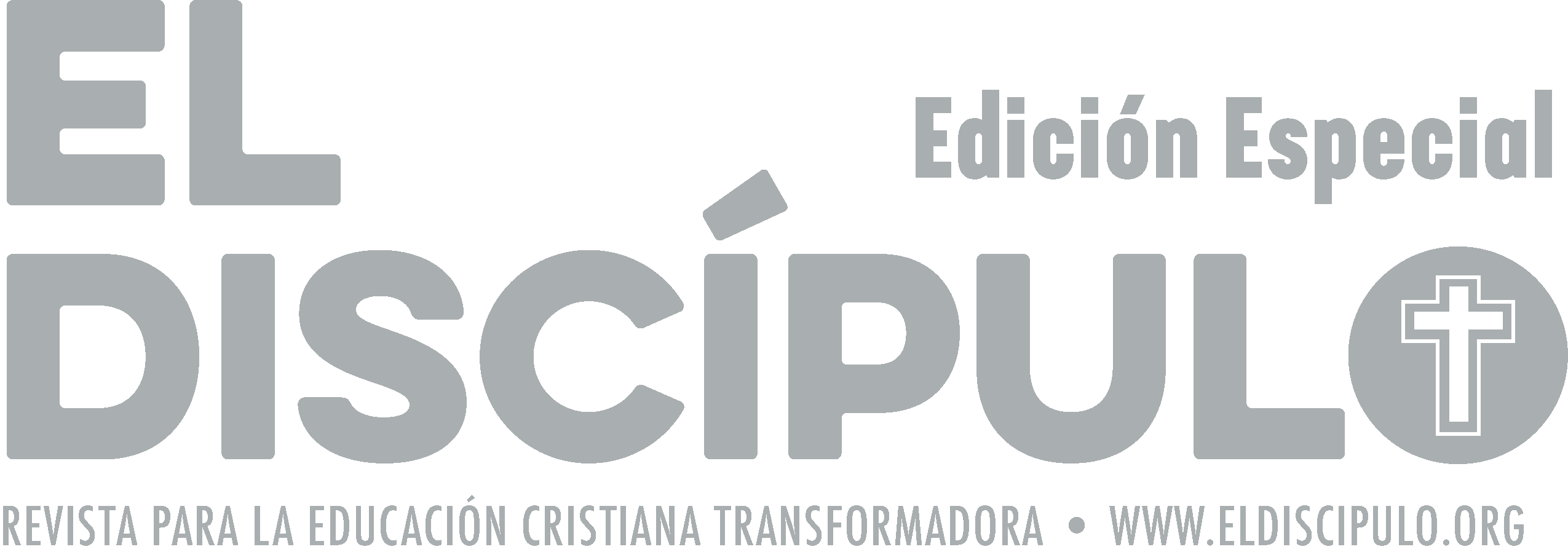 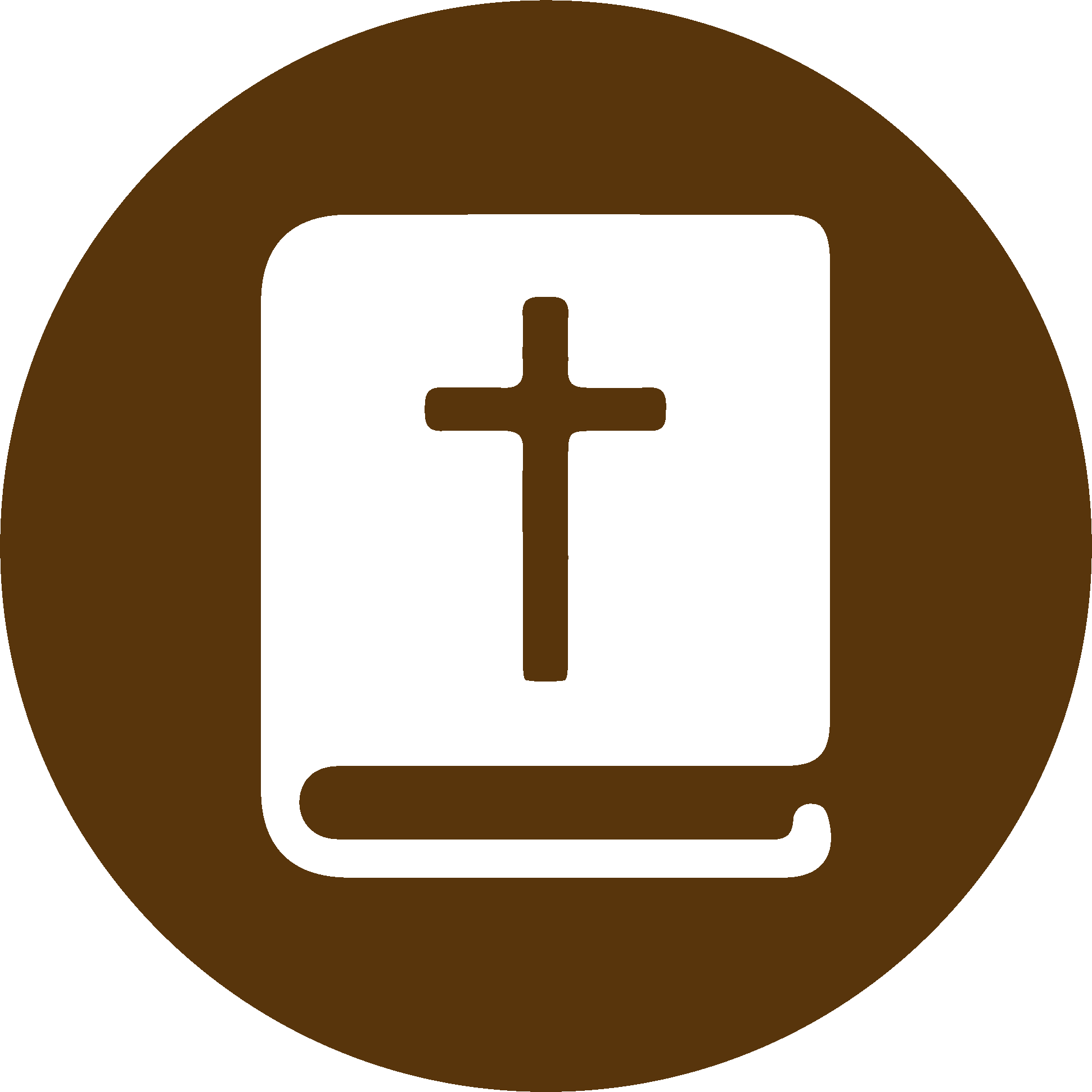 TEXTO BÍBLICO: Juan 11.21-22
RVR

21 Marta dijo a Jesús: —Señor, si hubieras estado aquí, mi hermano no habría muerto. 

22 Pero también sé ahora que todo lo que pidas a Dios, Dios te lo dará.
VP

21  Marta le dijo a Jesús: —Señor, si hubieras estado aquí, mi hermano no habría muerto. 

22  Pero yo sé que aun ahora Dios te dará todo lo que le pidas.
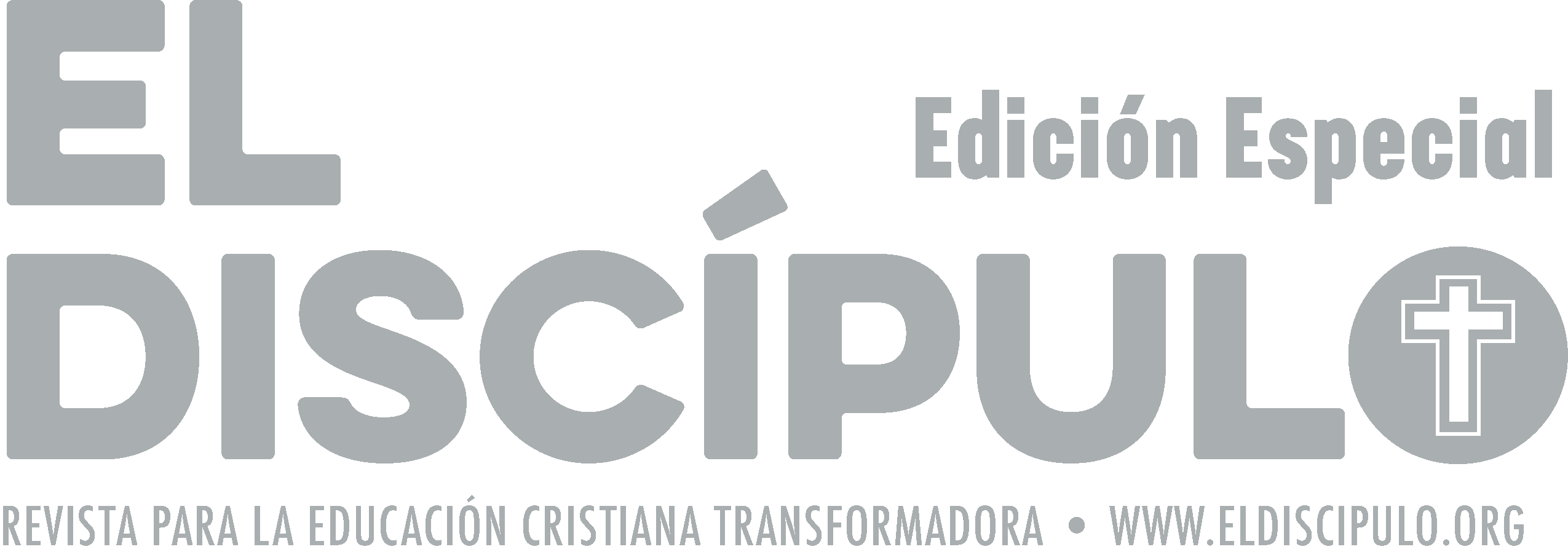 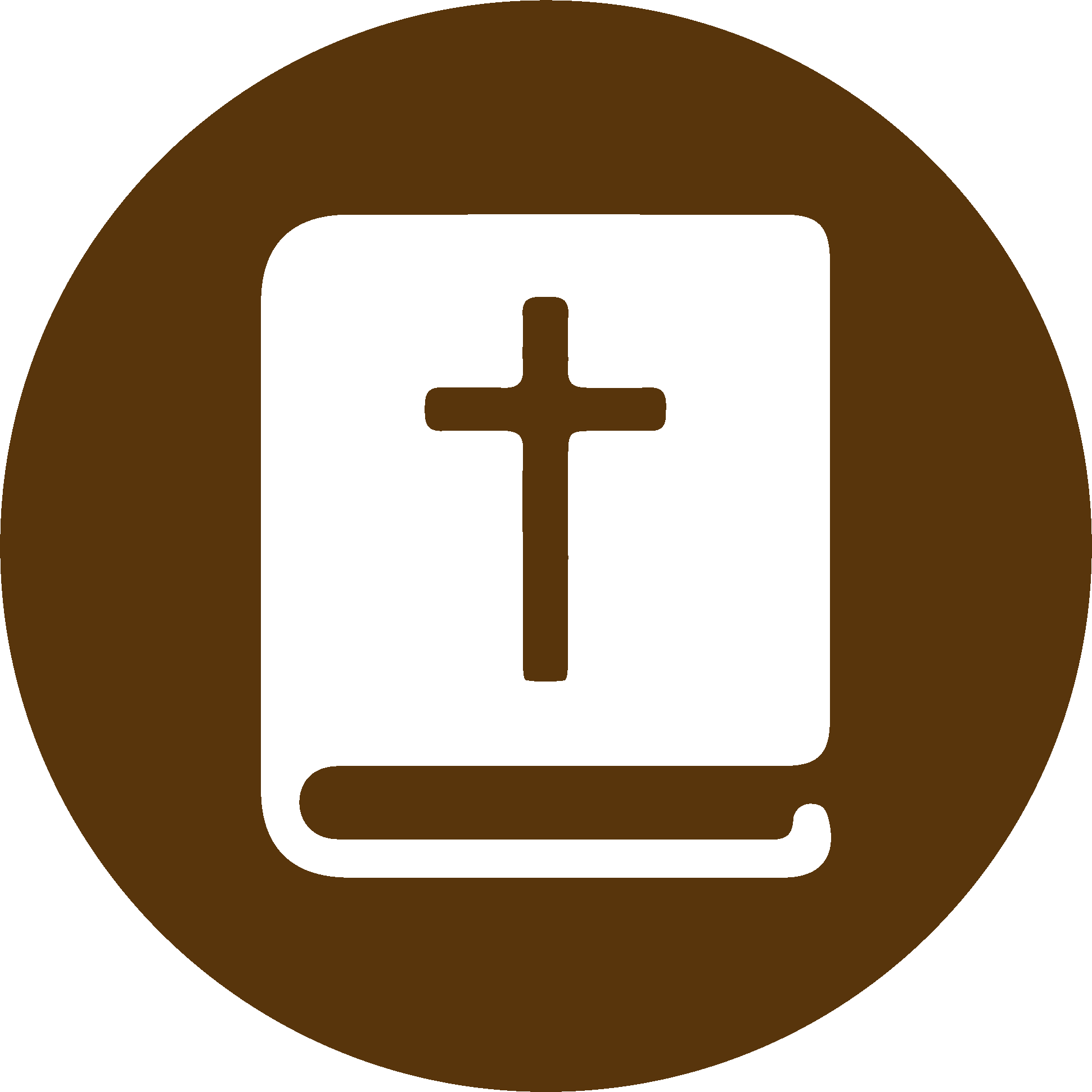 TEXTO BÍBLICO: Juan 11.23-24
RVR

23 Jesús le dijo: —Tu hermano resucitará. 

24 Marta le dijo: —Yo sé que resucitará en la resurrección, en el día final.
VP

23  Jesús le contestó: —Tu hermano volverá a vivir.

24 Marta le dijo: —Sí, ya sé que volverá a vivir cuando los muertos resuciten, en el día último.
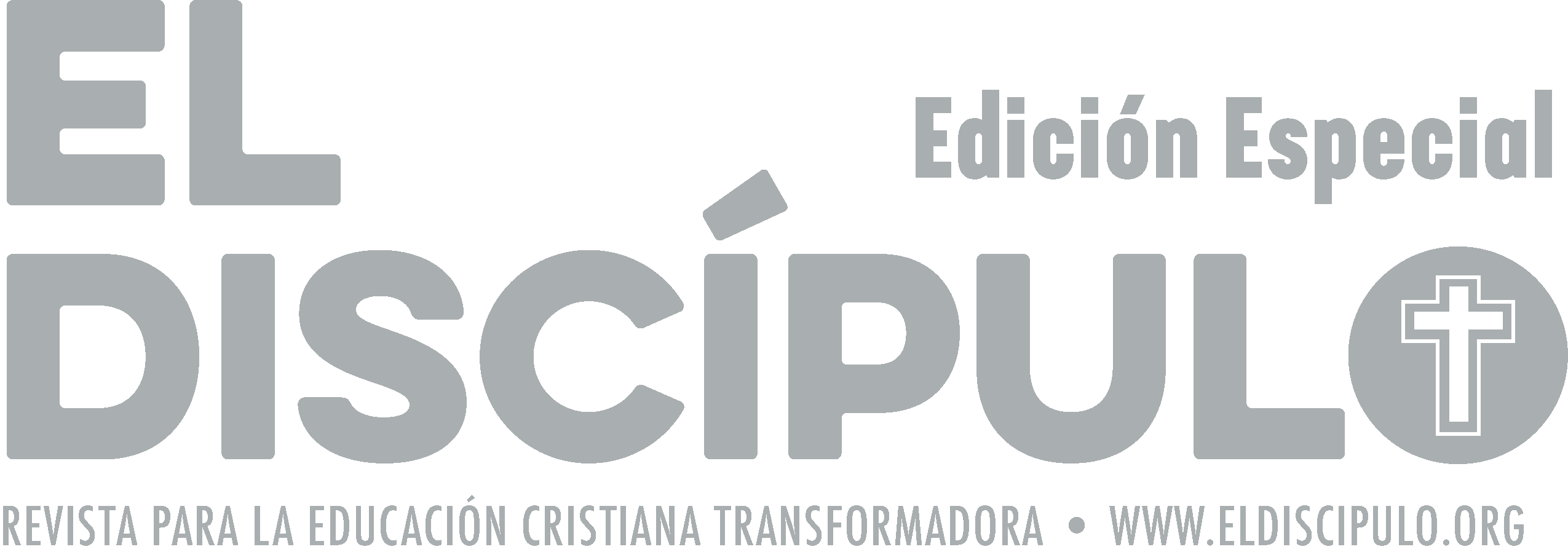 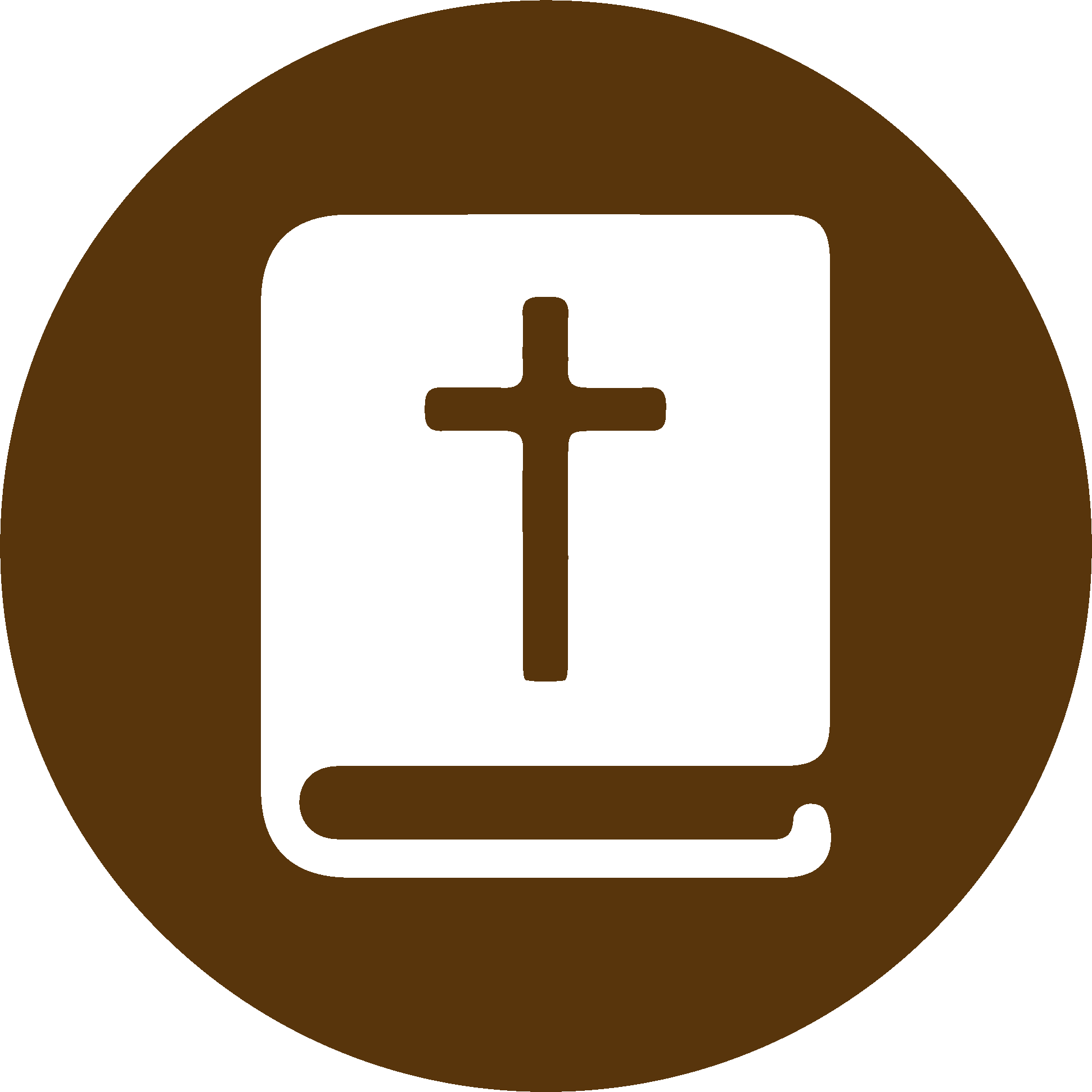 TEXTO BÍBLICO: Juan 11.25-26
RVR

25 Le dijo Jesús: —Yo soy la resurrección y la vida; el que cree en mí, aunque esté muerto, vivirá. 

26 Y todo aquel que vive y cree en mí, no morirá eternamente. ¿Crees esto?
VP

25 Jesús le dijo entonces: —Yo soy la resurrección y la vida. El que cree en mí, aunque muera, vivirá; 

26 y todo el que todavía está vivo y cree en mí, no morirá jamás. ¿Crees esto?
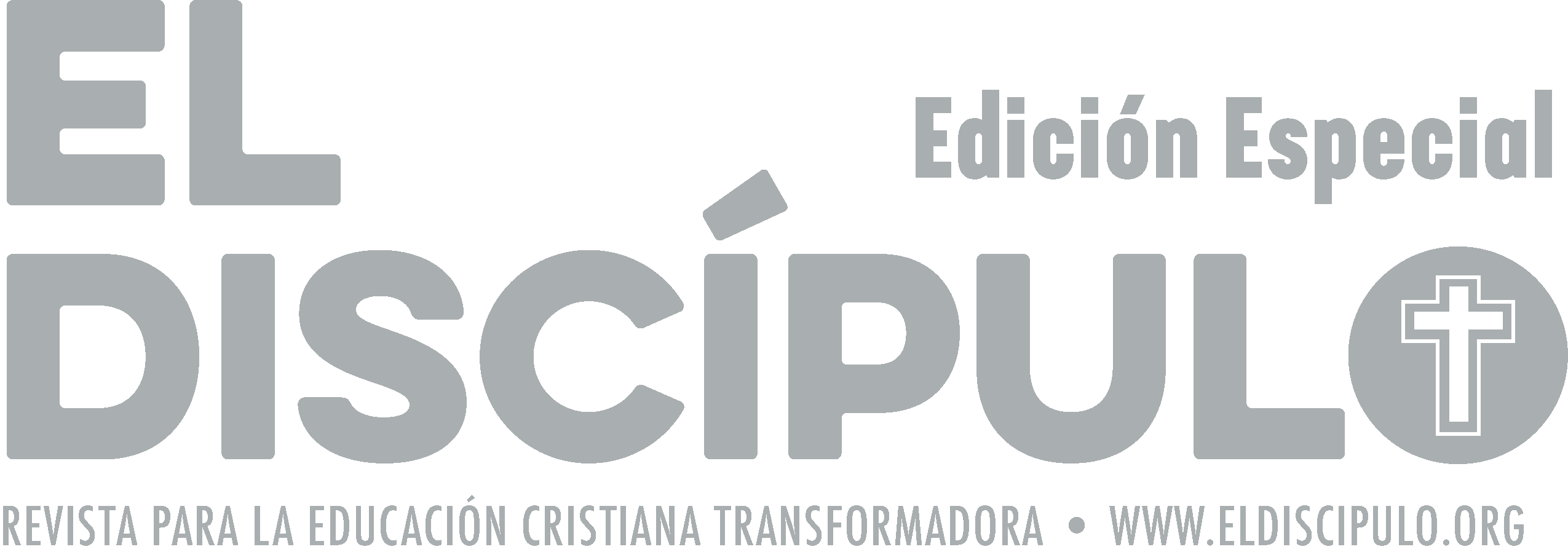 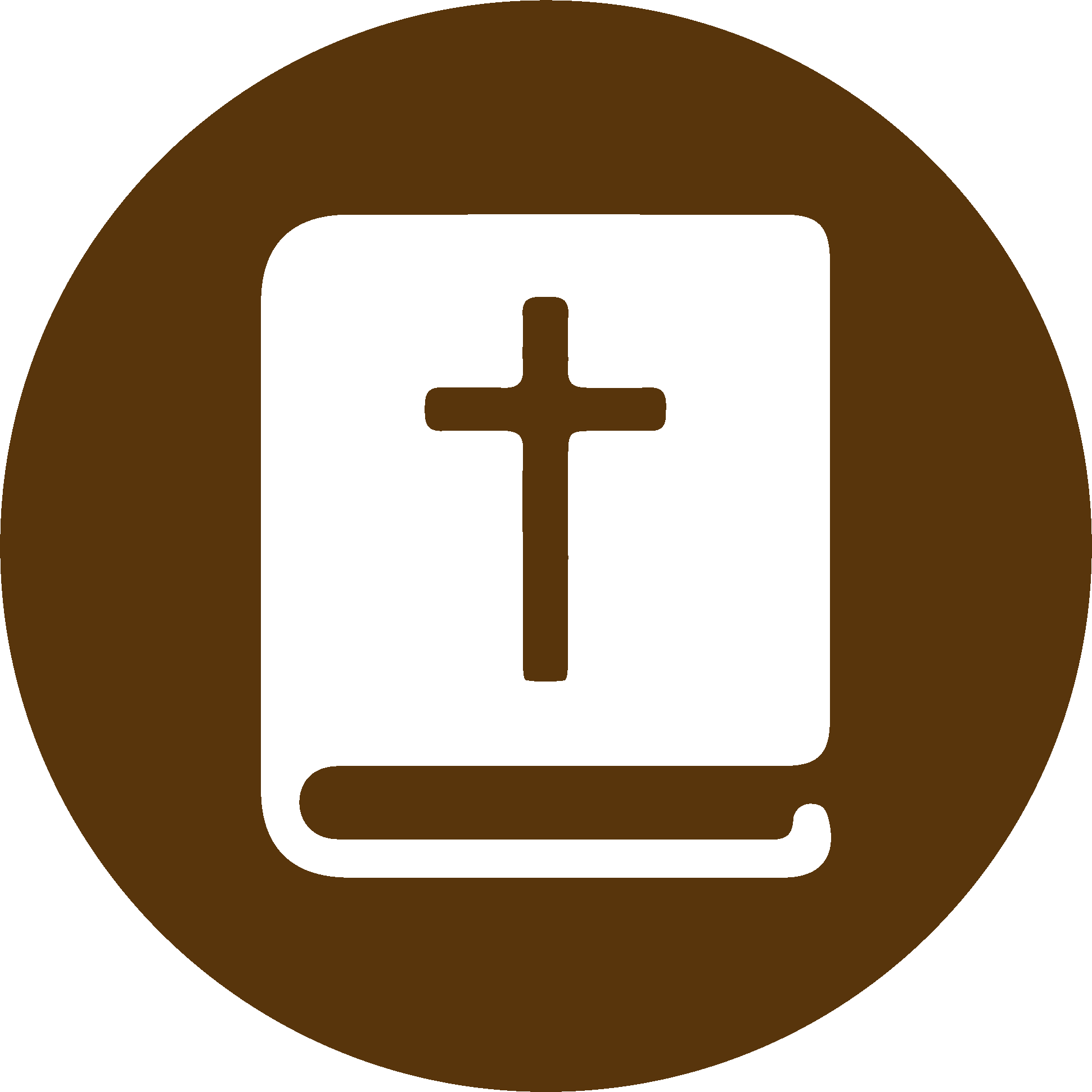 TEXTO BÍBLICO: Juan 11.27
RVR

27 Le dijo: —Sí, Señor; yo he creído que tú eres el Cristo, el Hijo de Dios, que has venido al mundo.
VP

27 Ella le dijo: —Sí, Señor, yo creo que tú eres el Mesías, el Hijo de Dios, el que tenía que venir al mundo.
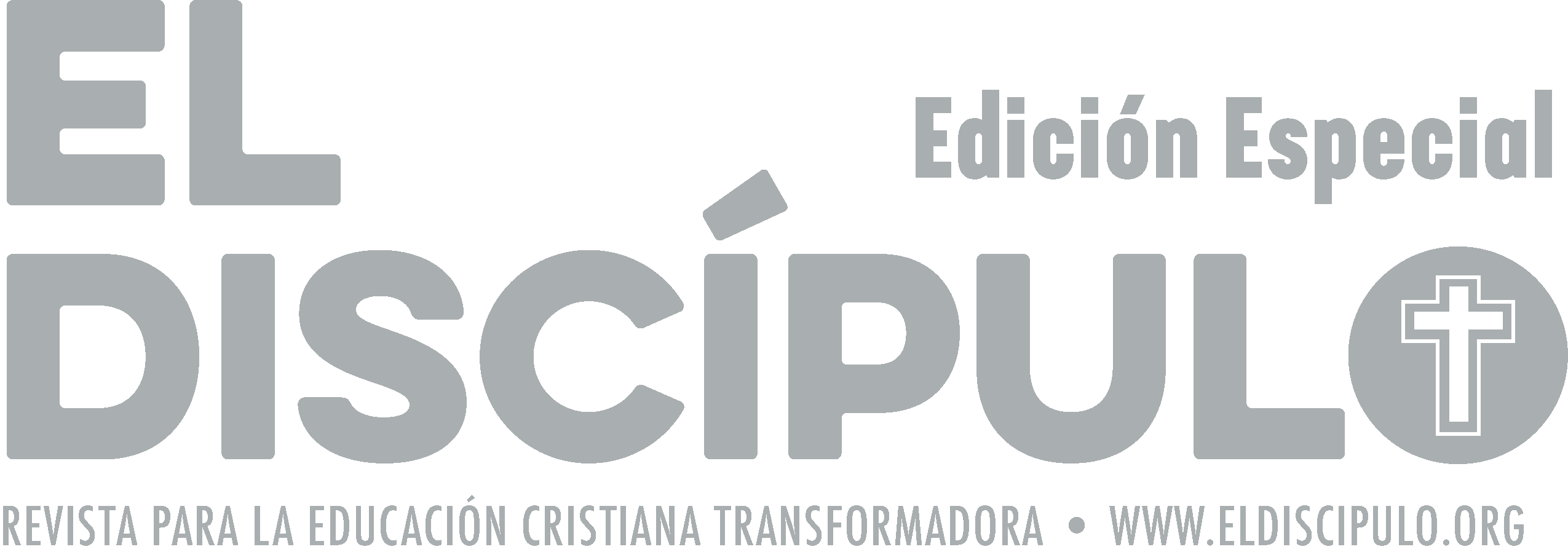 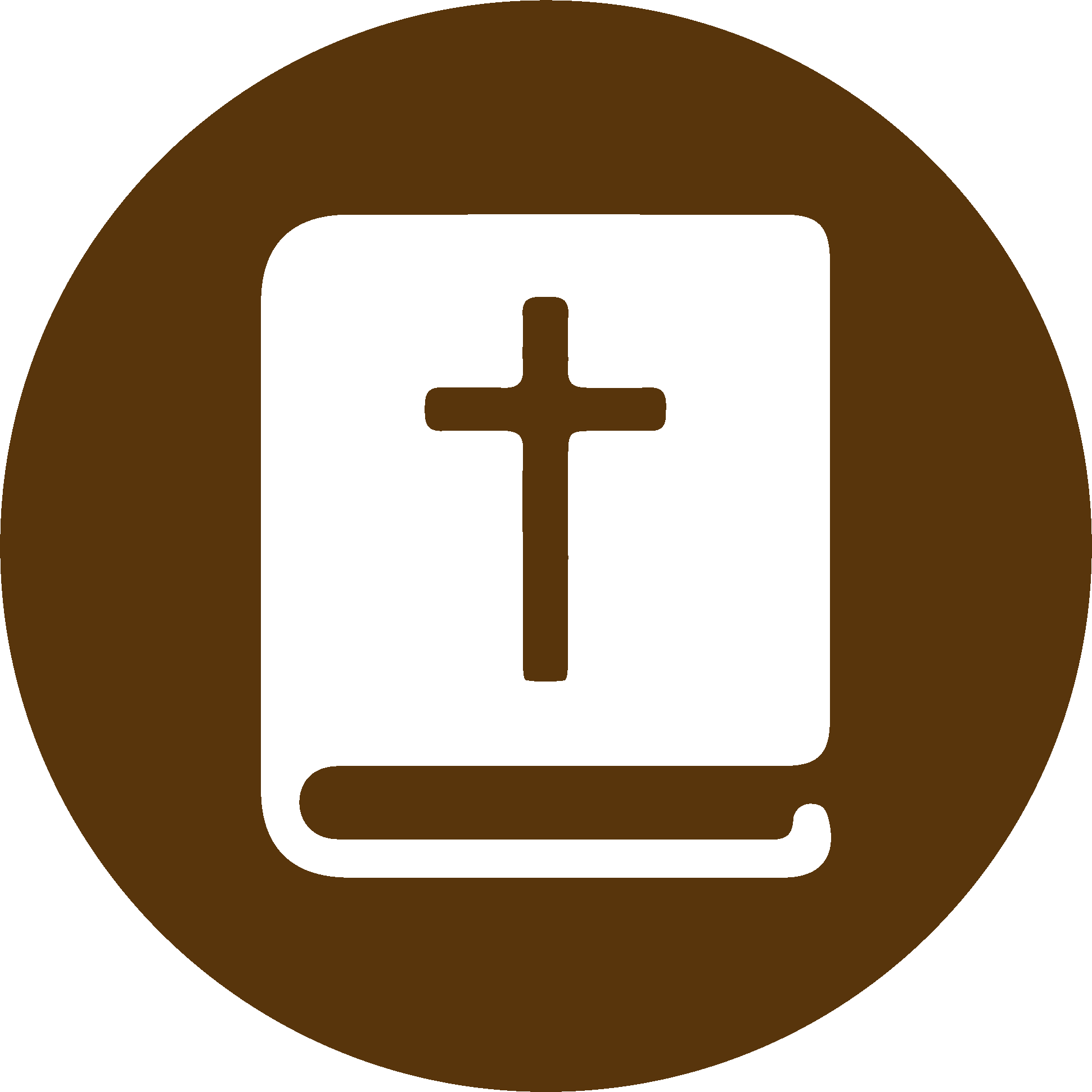 TEXTO BÍBLICO: Juan 11.38-39
RVR

38 Jesús, profundamente conmovido otra vez, vino al sepulcro. Era una cueva y tenía una piedra puesta encima. 

39 Dijo Jesús: —Quitad la piedra. Marta, la hermana del que había muerto, le dijo: —Señor, hiede ya, porque lleva cuatro días.
VP

38 Jesús, otra vez muy conmovido, se acercó a la tumba. Era una cueva, cuya entrada estaba tapada con una piedra. 

39 Jesús dijo: —Quiten la piedra. Marta, la hermana del muerto, le dijo: —Señor, ya huele mal, porque hace cuatro días que murió.
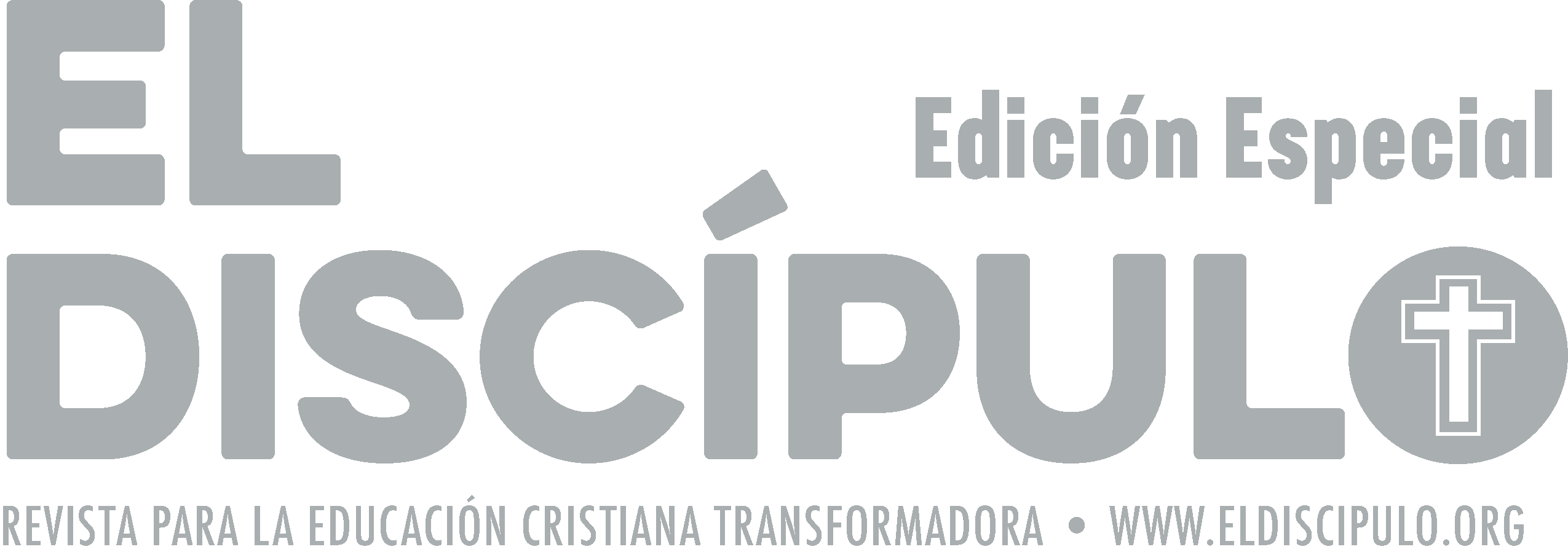 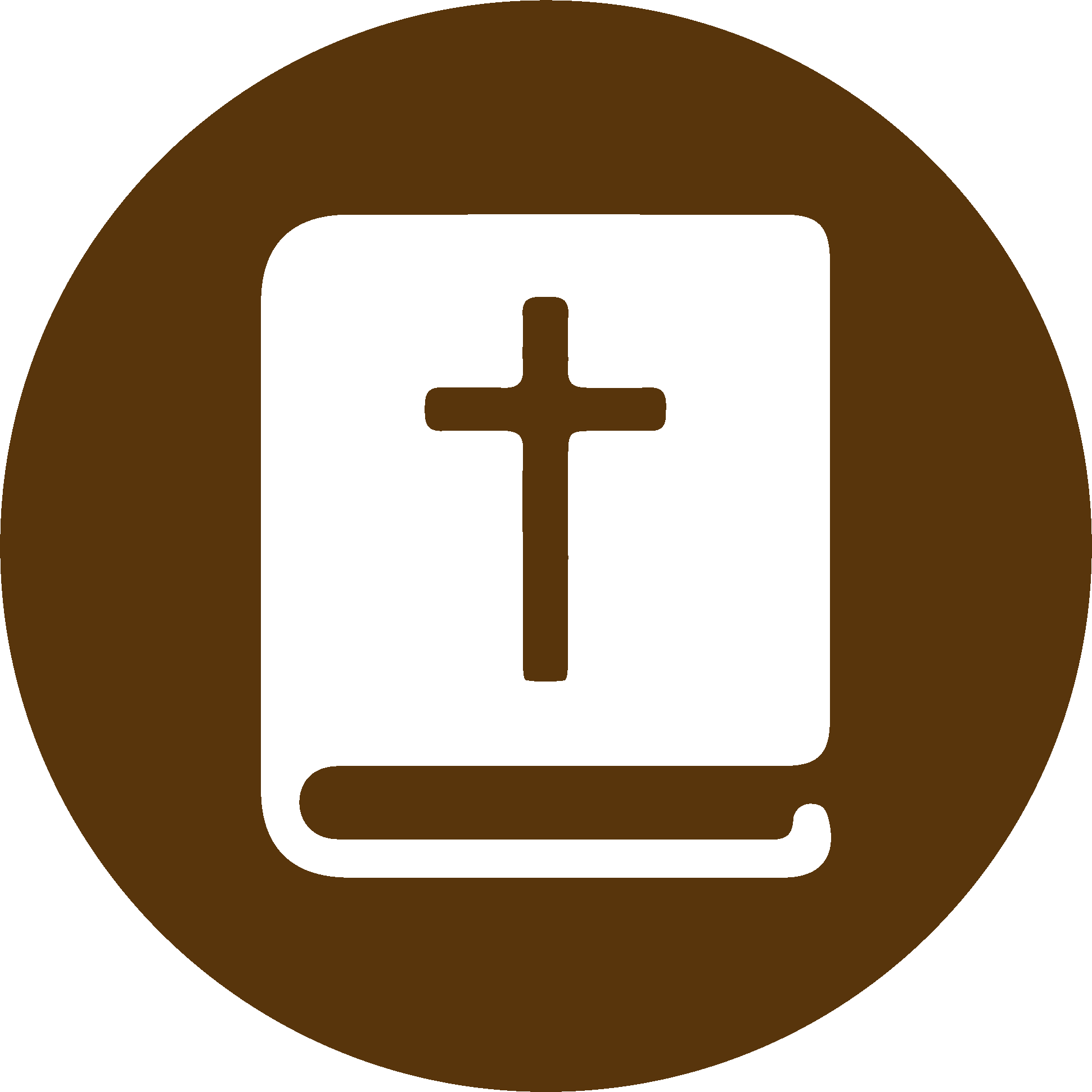 TEXTO BÍBLICO: Juan 11.40-41
VP

40 Jesús le contestó: —¿No te dije que, si crees, verás la gloria de Dios?

41 Quitaron la piedra, y Jesús, mirando al cielo, dijo: —Padre, te doy gracias porque me has escuchado.
RVR

40 Jesús le dijo: —¿No te he dicho que si crees verás la gloria de Dios?

41 Entonces quitaron la piedra de donde había sido puesto el muerto. Y Jesús, alzando los ojos a lo alto, dijo: —Padre, gracias te doy por haberme oído.
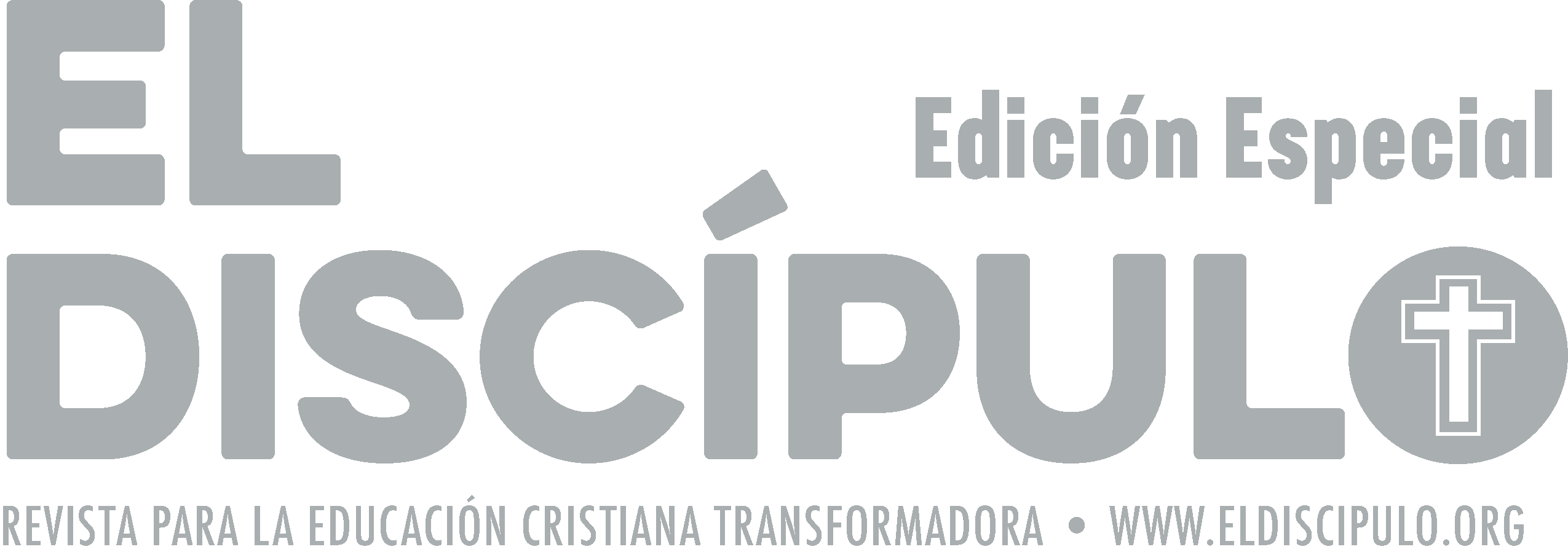 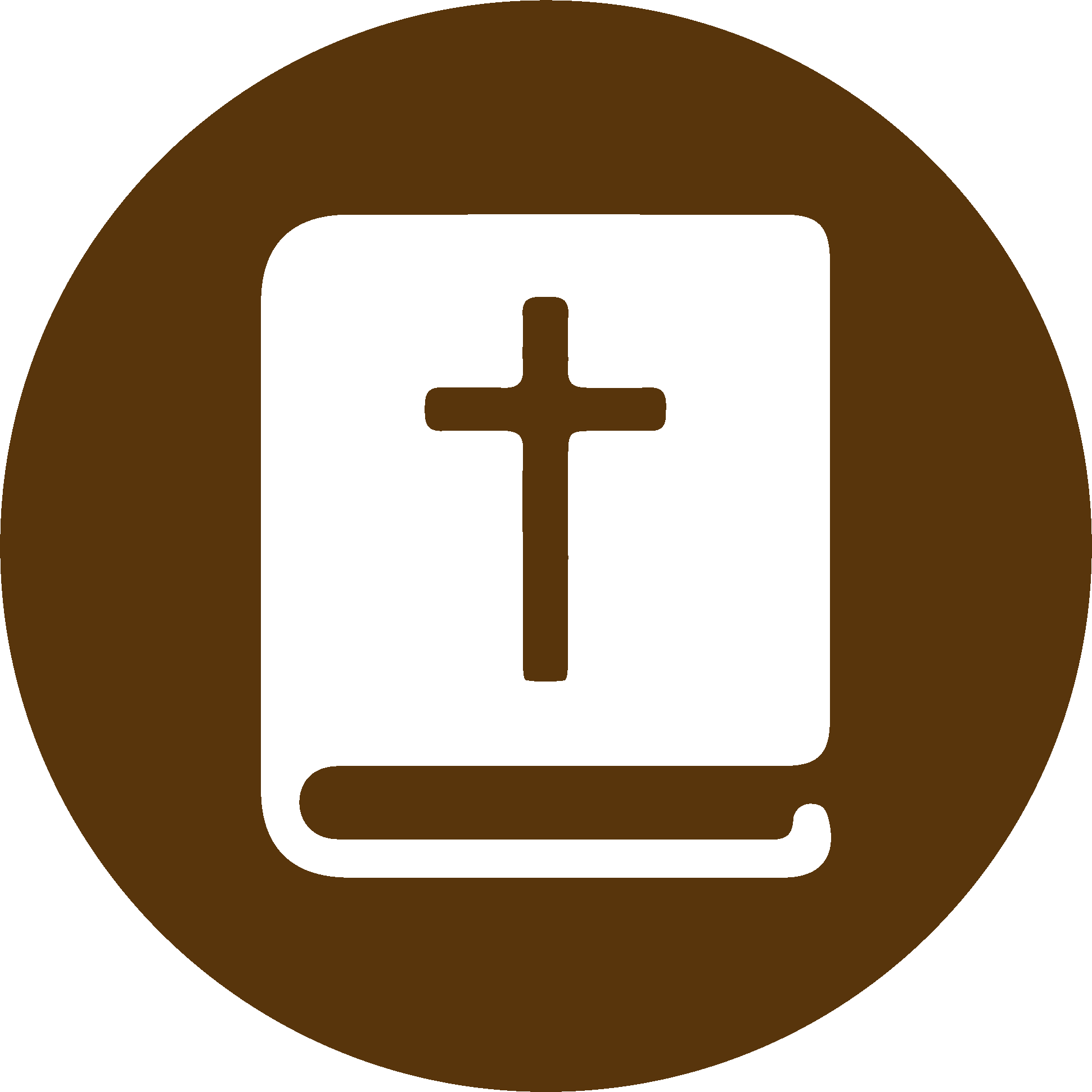 TEXTO BÍBLICO: Juan 11.42-43
RVR

42 Yo sé que siempre me oyes; pero lo dije por causa de la multitud que está alrededor, para que crean que tú me has enviado.

43 Y habiendo dicho esto, clamó a gran voz: —¡Lázaro, ven fuera!
VP

42 Yo sé que siempre me escuchas, pero lo digo por el bien de esta gente que está aquí, para que crean que tú me has enviado.

43 Después de decir esto, gritó: —¡Lázaro, sal de ahí!
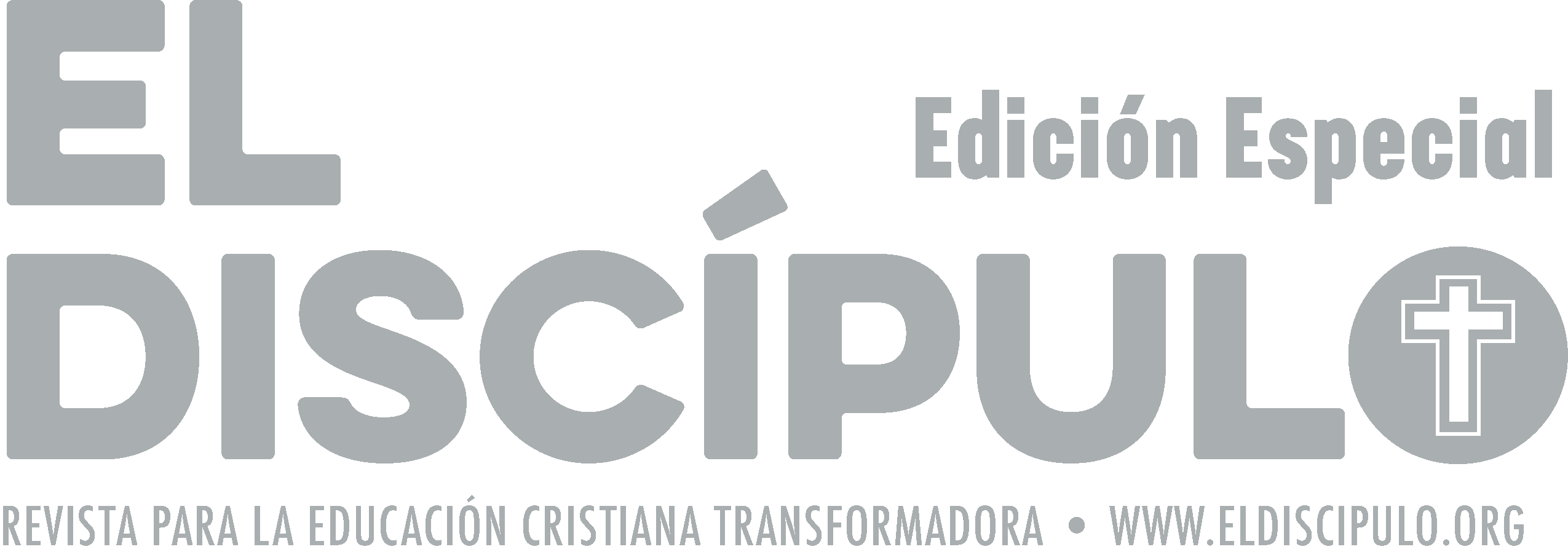 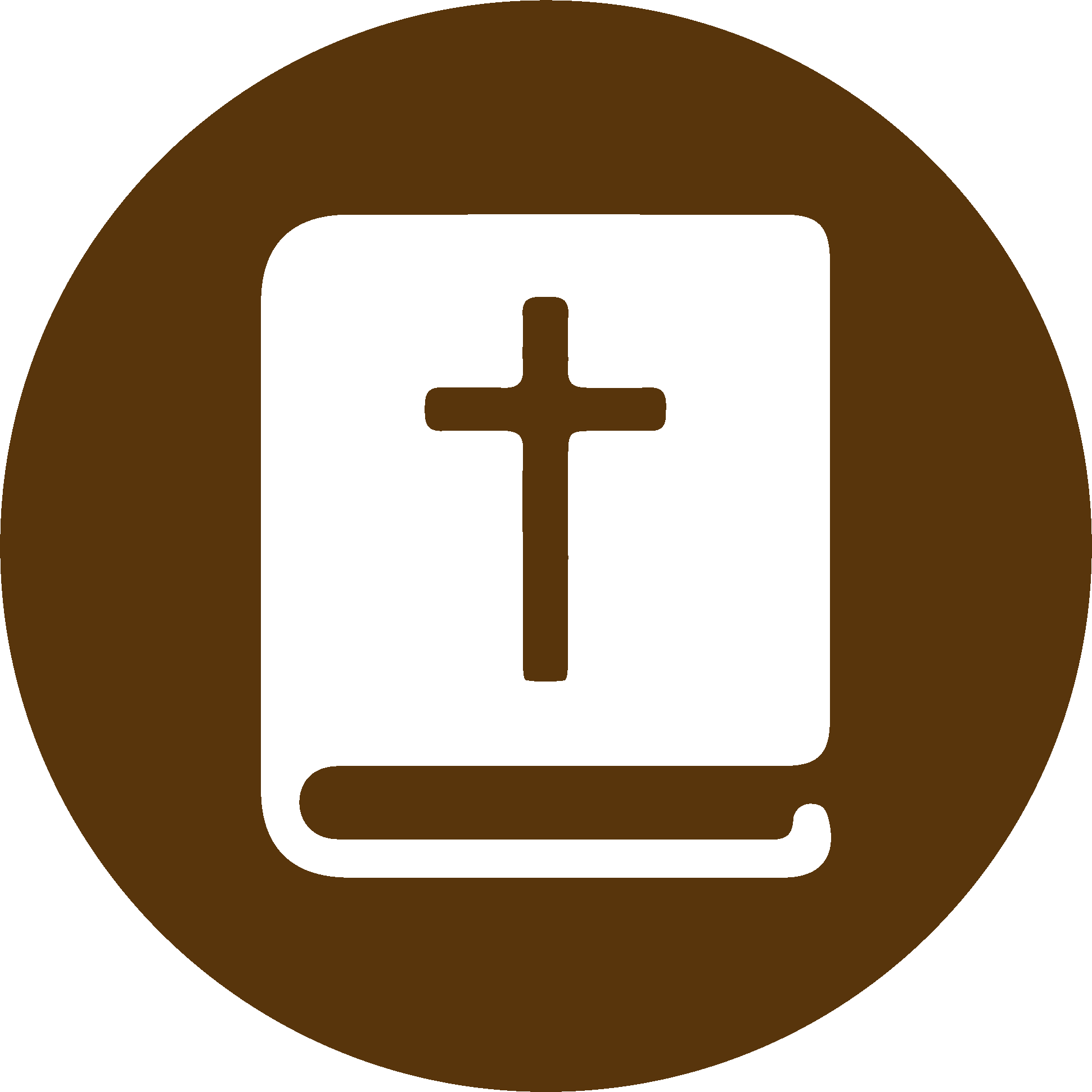 TEXTO BÍBLICO: Juan 11.44
RVR

44 Y el que había muerto salió, atadas las manos y los pies con vendas, y el rostro envuelto en un sudario. Jesús les dijo: —Desatadlo y dejadlo ir.
VP

44 Y el que había estado muerto salió, con las manos y los pies atados con vendas y la cara envuelta en un lienzo. Jesús les dijo: —Desátenlo y déjenlo ir.
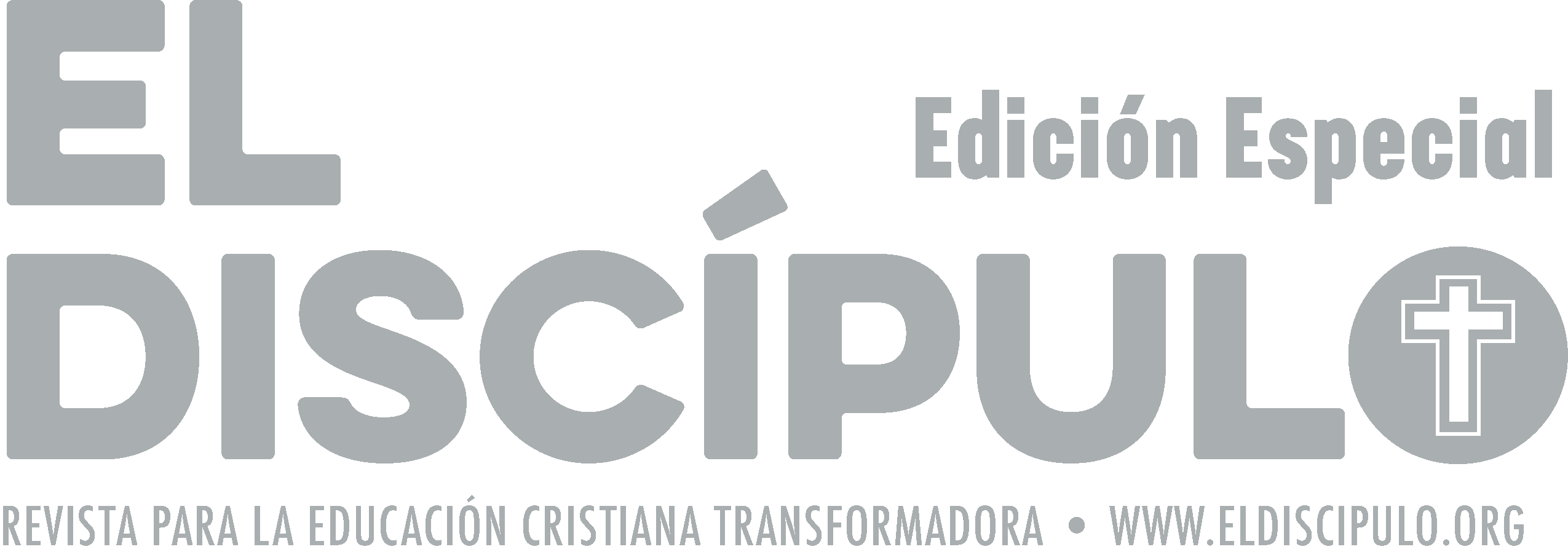 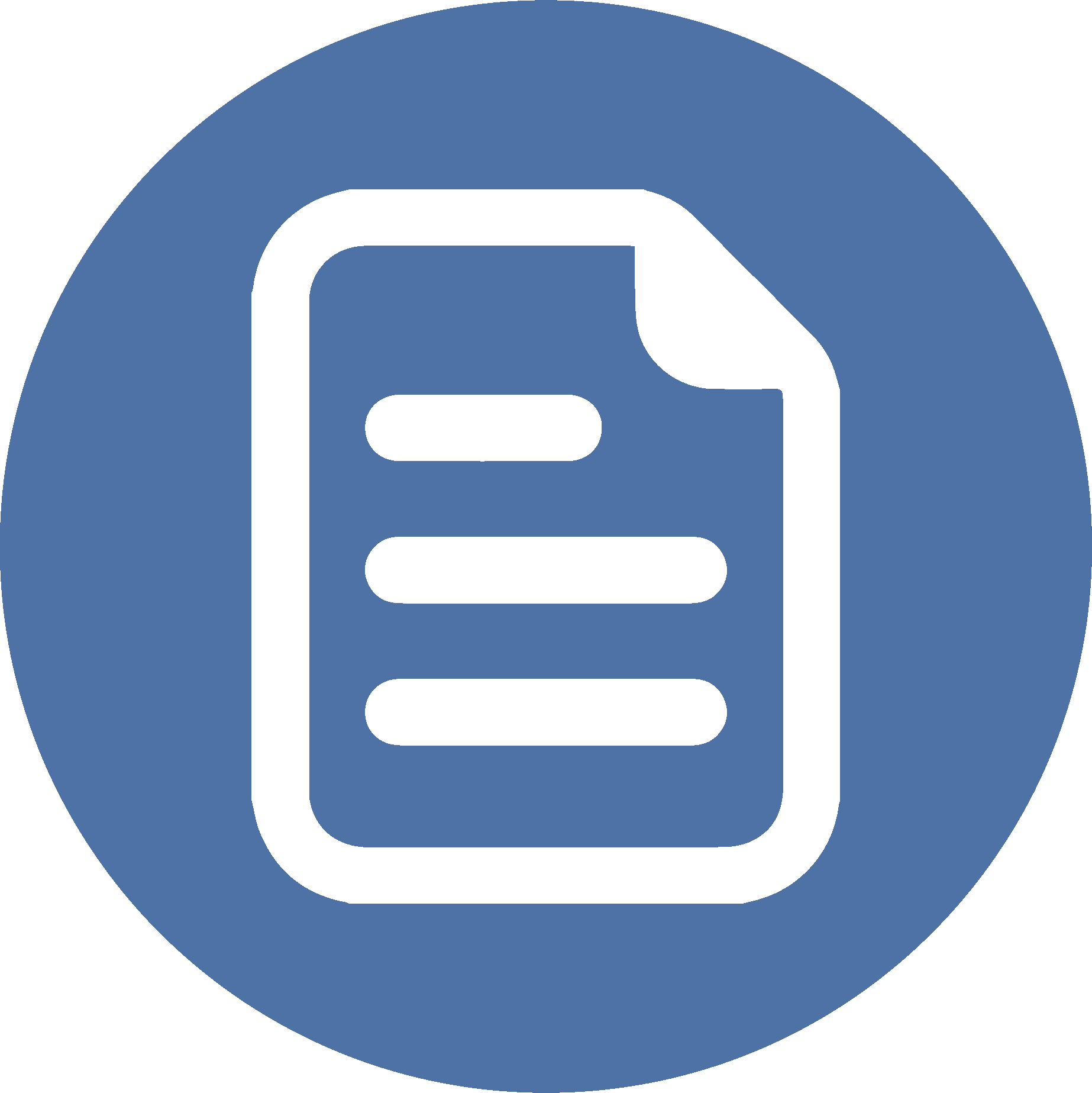 RESUMEN
El que cree en Jesús posee la vida nueva aquí y la eterna más allá de la muerte. La vida eterna se obtiene en virtud de tener una relación íntima y de compromiso con Jesús hasta el final de la vida.
Los y las creyentes debemos ir del conocimiento de la palabra escrita y de la tradición que se nos enseña a la fe ferviente y verdadera en la Palabra viva y encarnada; Jesucristo la fuente de la resurrección. En Jesús, el aguijón de la muerte ha sido vencido (1 Co 15).
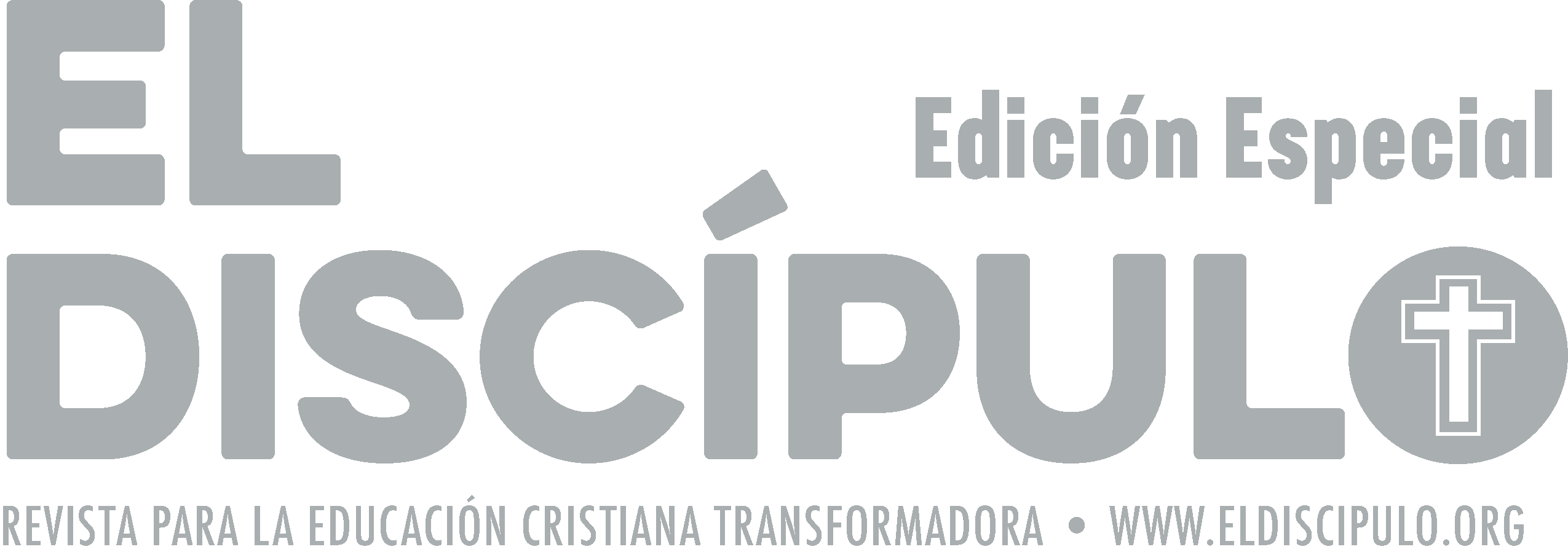 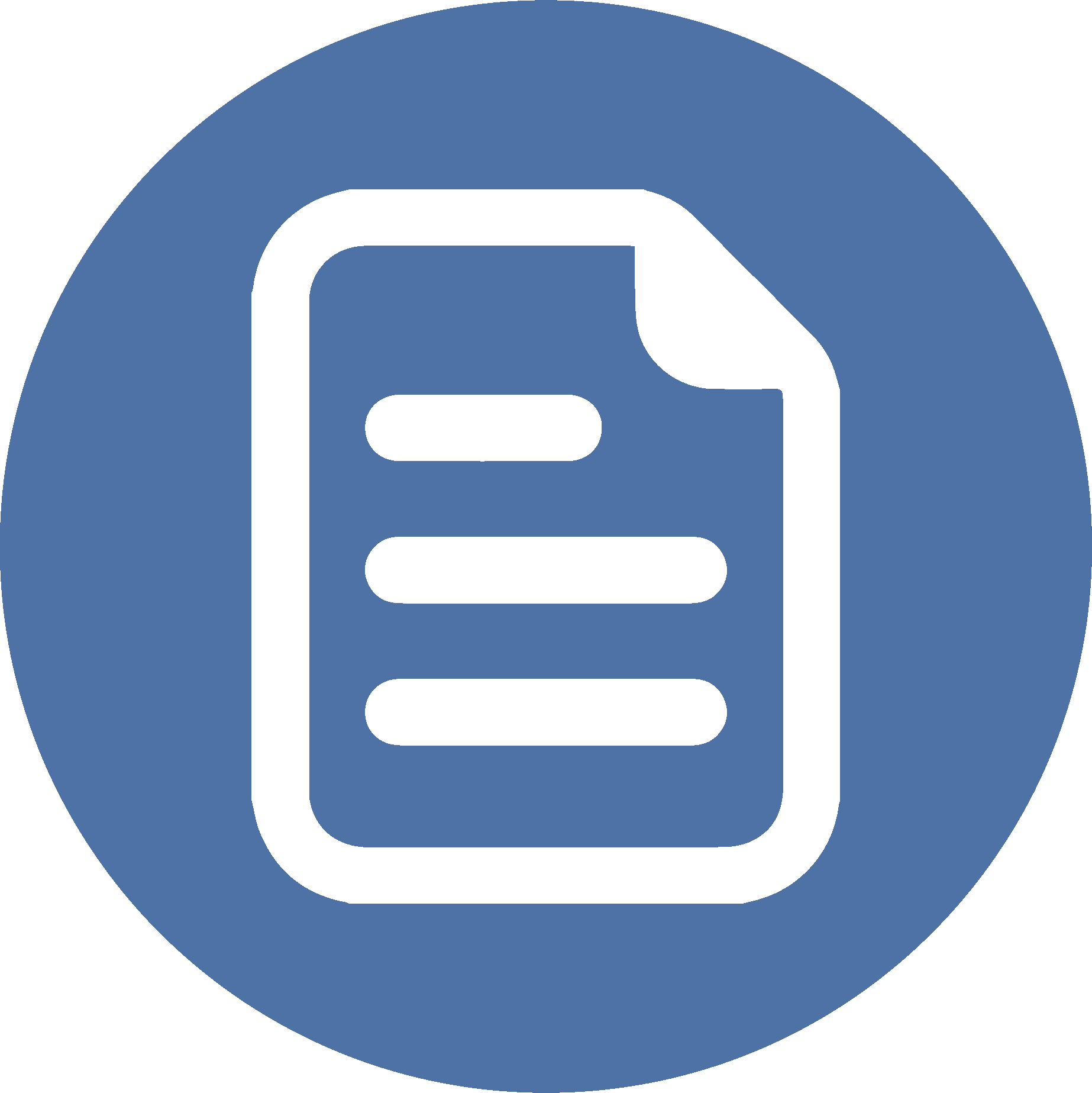 RESUMEN
Cuando enfrentamos situaciones de muerte podemos encontrar que la fe en Jesús es crucial para que Dios libere fuerzas y sintamos la certeza, la esperanza de que habrá un futuro mejor. 
Es muy natural tener temor, preguntas y dudas con respecto a la muerte. Lo importante es entender que Jesús la venció. Él es la resurrección y la vida, y ha preparado morada para que donde él esté nosotros podamos estar (Jn 14. 2; 1 Ts 4.13-14). Esta es promesa y palabra de seguridad para vencer el temor.
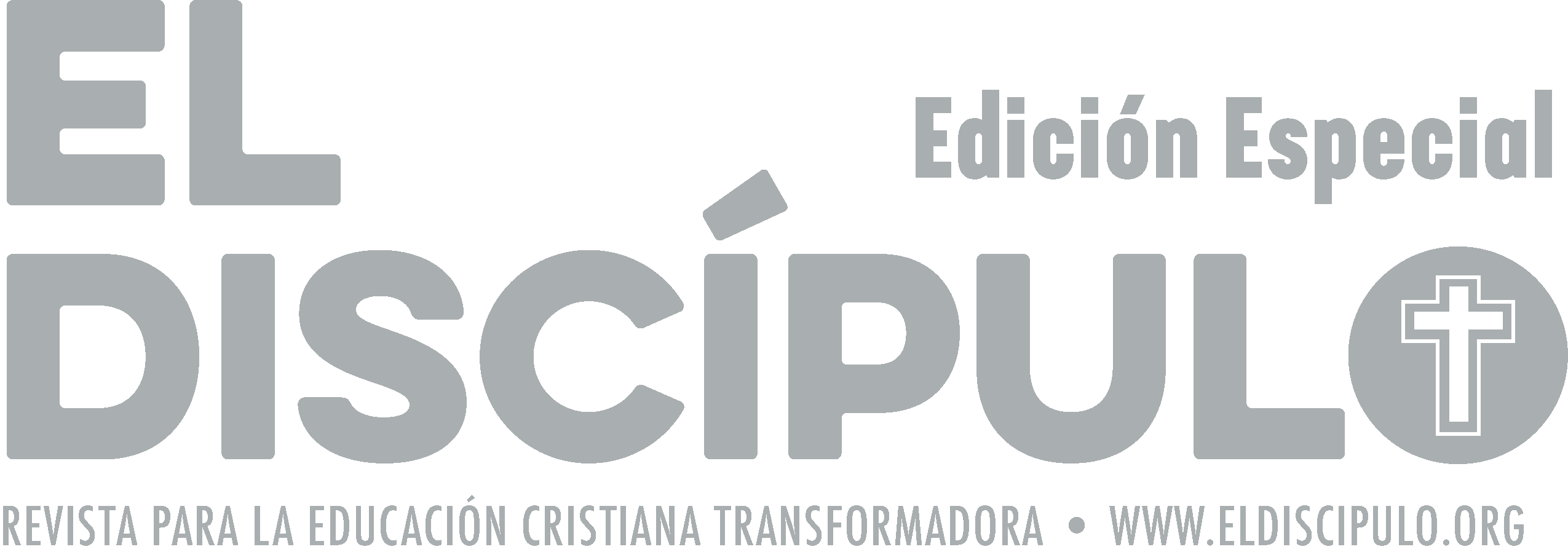 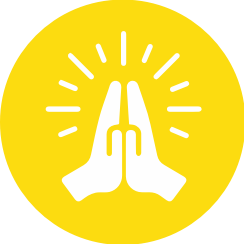 ORACIÓN
Dios y Padre nuestro, gracias por tu Hijo amado Jesucristo, nuestro Señor y Salvador que ha vencido la muerte y nos da vida eterna. Consuela los corazones que en estos momentos estén enfrentando la muerte de algún familiar o persona significativa. Llega con tu paz a sus corazones y permite que nosotros como iglesia y con la ayuda del Espíritu Santo seamos portadores de consuelo y ayuda para acompañar en su pérdida. Gracias por tu promesa de estar con tu pueblo todos los días hasta el fin de los tiempos. En el nombre de Jesús, amén.
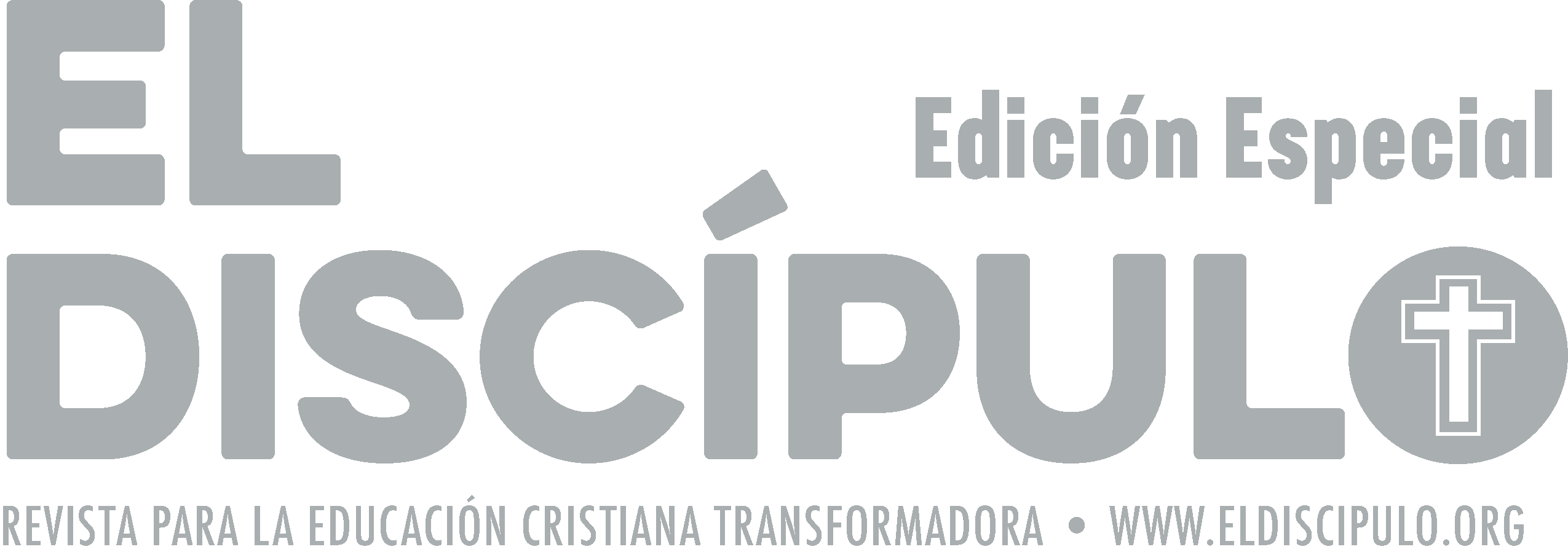